Periode 6 OPS/ MZ
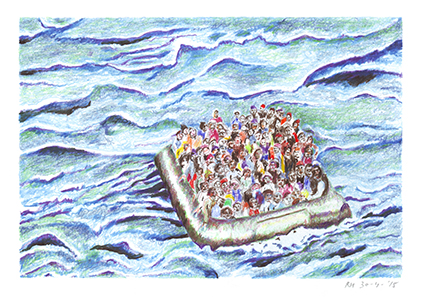 Thema 8
Asielzoekers en Vluchtelingen
4 lessen
Thema 7 Vrouwenopvang en meldcode:
3 lessen
Opzet lessen:

1. Powerpoint kennis boek

2. Zelfstandig werken: Opdracht portfolio.

3. Uitwisseling kennis & tips
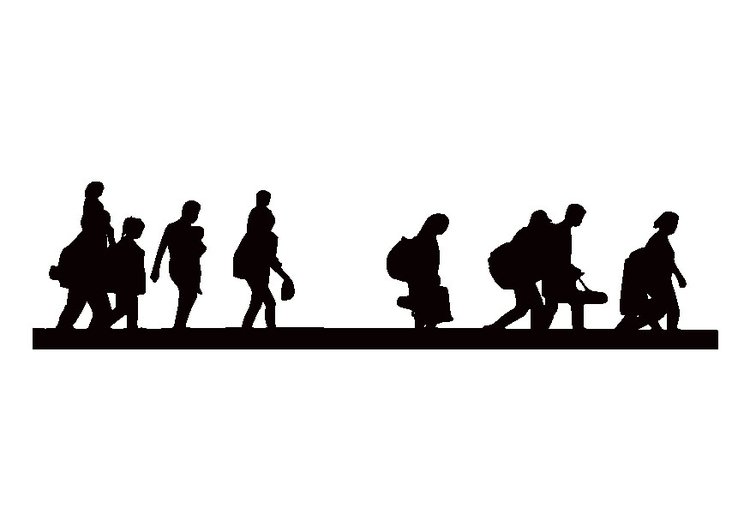 Omschrijving doelgroep: terminologie
Vreemdeling =  iemand die nog niet de nationaliteit heeft in het land waarin   
                            hij woont

Asielzoeker =    iemand die in een land de vluchtelingenstatus aanvraagt

AMV =                alleenstaande minderjarige asielzoeker

Vluchteling =    iemand die een asielvergunning (verblijfsvergunning) heeft   
                            gekregen

Illegaal =           iemand die zonder geldige verblijfsvergunning in een land is

Allochtoon=     persoon van wie ten minste 1 ouder in het buitenland is 
                           geboren. Dit woord is uit de gratie. Nu: iemand met migratie-                           achtergrond
Aantallen Asielzoekers
Wissende aantallen door wisselende omstandigheden op de wereldSchommelingen in asielzoekerscentra tussen de 15.000 en 84.000

2015    Piek in Asielaanvragen door de oorlog in Syrie: 43.000 asielaanvragen in NL (bijna verdubbeling met 2014)
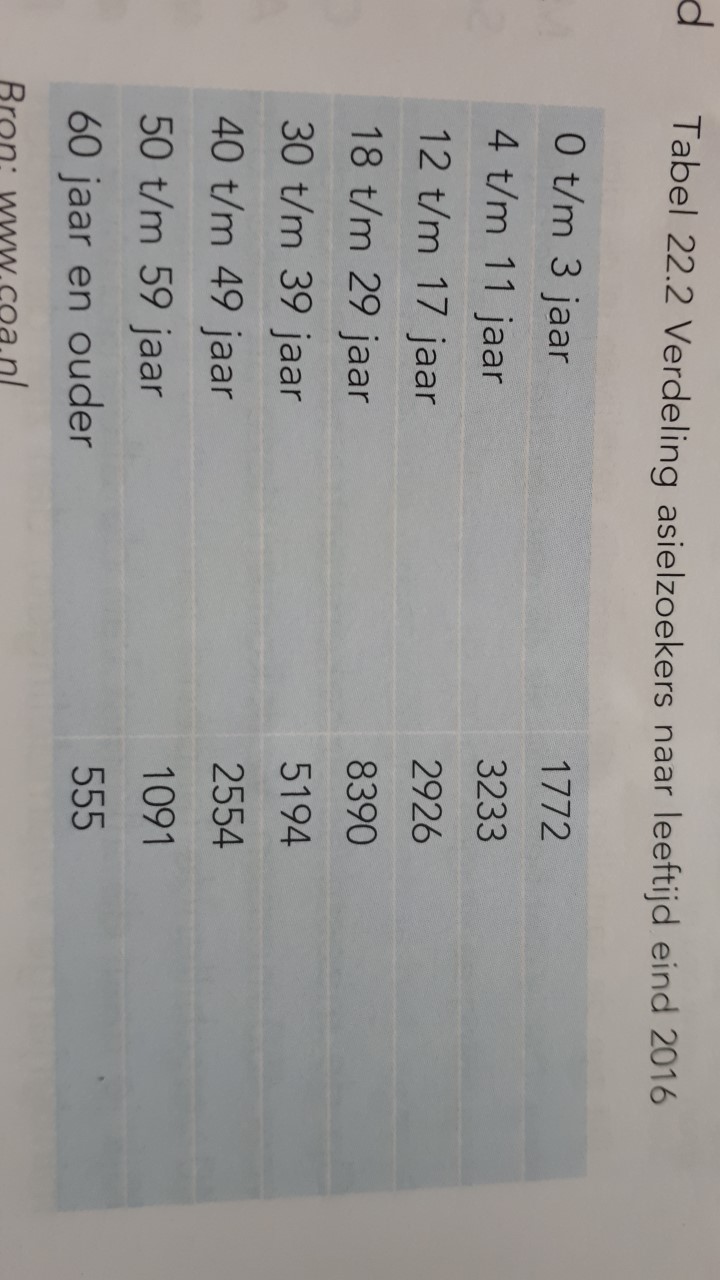 Landen van herkomst
Volwassen asielzoekers
Syrie                  32%
Afghanistan     10%
Irak                    10%
Iran                    8%
Eritrea               7%
AMV
Eritrea             34%
Afghanistan    26%
Syrie                13%
Ethiopie          3%
Irak                  3%
Redenen om asiel aan te vragen
Culturele minderheid
Oorlog/ geweld
Armoede
Geloof
Politieke conflicten
Seksuele geaardheid
Natuurrampen
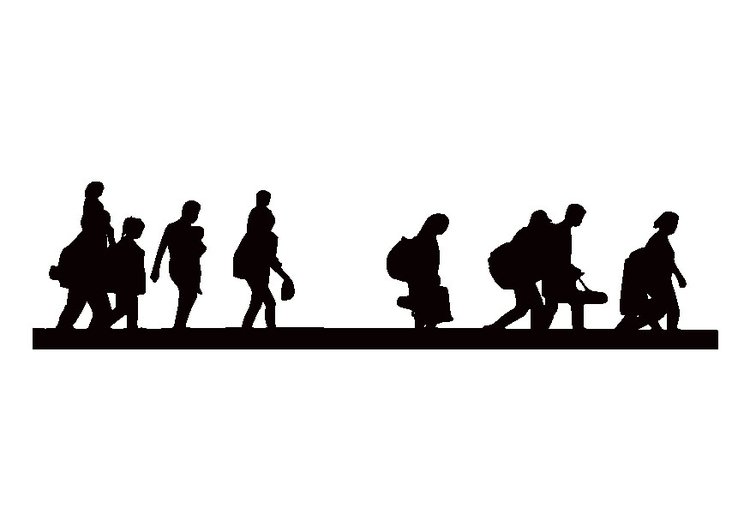 Leefsituatie van een asielzoeker
Aanvraag verblijfsvergunning loopt, verblijf in opvangcentrum
Afspraken over procedure, gezondheid, voorlichtingsbijeenkomsten
Wennen aan taal, gewoontes, klimaat
Max 24 weken per jaar werken
Lichamelijke klachten: verwondingen, pijnklachten!
PTSS
Financien: huisvesting en ziektenkostenverzekering worden betaald. Leefgeld:  2016 160 Euro per gezin
Wonen: vaak verhuizen van centrum naar centrum
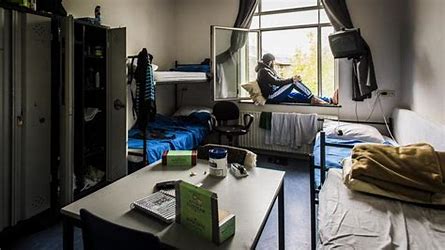 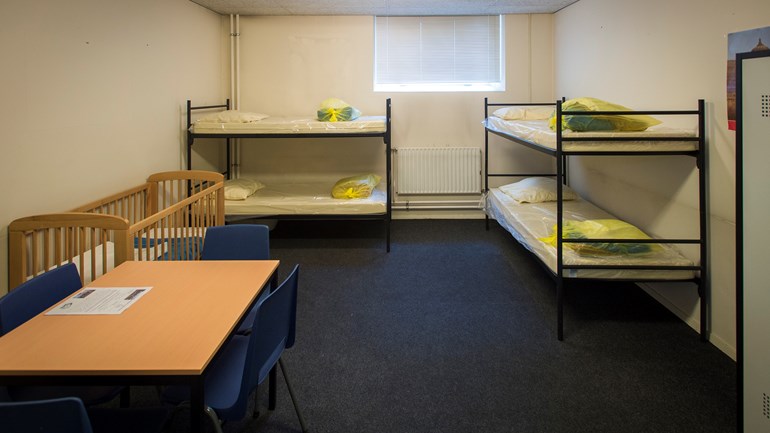 Sociaal netwerk; nieuwe vriendschappen, veranderingen in de verhouding mete kinderen binnen gezinnen
Communicatie: de Tamtam, social media, taalbarriere, laaggeletterdheid, culturele verschillen
Voorbeelden culturele verschillen: betaalwijze, afdingen, positie en omgang met leraar of arts, kleding
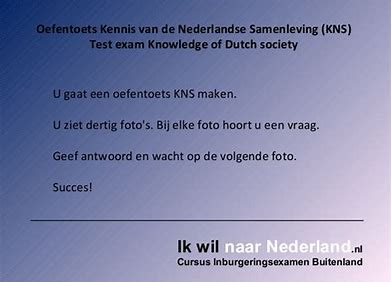 Inburgering: 
Eis van de overheid 
Inburgeringsexamen
Taal en KNS